Niggazz
Ασημακοπούλου Ελένη
Καρέλης Γιώργος
Μπάμπαλη Μίνα
Πετροπούλου Μαίρη 
Χίλα Αντώνης
Ηλεκτρονική αργκό (υπολογιστών/κινητών) – Greeklish (Σχέση αγγλικής γλώσσας-αργκό)
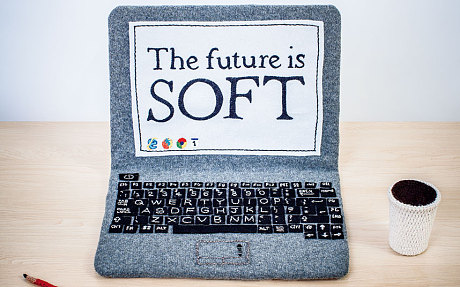 Ιστορική αναδρομή: πώς και γιατί δημιουργήθηκε, από πότε χρησιμοποιείται, από που ξεκίνησε η χρήση της;
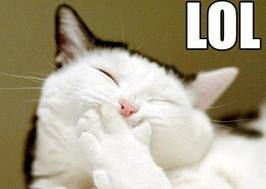 Χρησιμοποιείται τις τελευταίες δύο δεκαετίες,λόγω της ευρείας χρήσης διαδικτύου.
Λόγοι δημιουργίας:
Εύκολη και γρήγορη επικοινωνία.
Μια γλώσσα κατανοητή σε όλους.
Χαρακτηριστικά της ηλεκτρονικής αργκό...
Συνδυασμός ελληνικών και αγγλικών λέξεων.
Συντομογραφίες.
Εικονίδια (emotions).
Χρήση αριθμών στη θέση λέξεων.
Λέξεις-φράσεις της ηλεκτρονικής αργκό...
Κλ:καλά                                
Τέσπα:τέλος πάντων      
Τπτ:τίποτα
Πλ:πολύ
Asap:as soon as possible
Brb:be right back
Btw:by the way
Ty:thank you
ΔΙΕΞΑΓΩΓΗ ΠΡΩΤΟΓΕΝΟΥΣ ΕΡΕΥΝΑΣ ΜΕΣΩ ΕΡΩΤΗΜΑΤΟΛΟΓΙΩΝ
Ερώτημα 1
Ερώτημα 2
Ερώτημα 3
Ερώτημα 4
Ερώτημα 5
Ερώτημα 6
Ερώτημα 7
Στην ερώτηση “Υπάρχουν λέξεις οι οποίες έχουν ενσωματωθεί στην κοινή ελληνική;” μας έδωσαν τις εξής λέξεις:
Τσάτσος
Lol
Ty
How R U
Wtf
Respect      κλπ...
Ερώτημα 8
Γενικό συμπέρασμα...
Η πλειοψηφία των ατόμων που ερωτήθηκαν βρίσκει χρήσιμη την ύπαρξη της αργκό αυτού του είδους (Ηλεκτρονική Αργκό), την οποία αρκετά συχνά διαλέγουν ως μέσο επικοινωνίας.
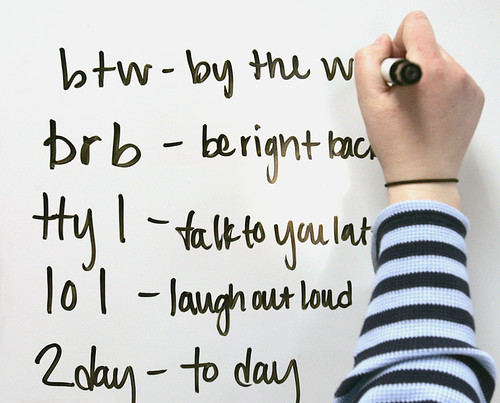 Πηγές...
http://orfeasskeptesthai.blogspot.gr/2011/11/blog-post_19.html
http://argkointernet.wikispaces.com/1
https://www.google.gr/search?q=%
Ευχαριστούμε πολύ για τον χρόνο που διαθέσατε!!!
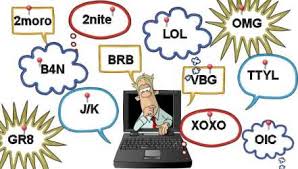